目录外药品符合申报条件为：
2019 年1月1日至 2024年6月30日期间，经国家药监部门批准上市的新通用名药品
规格:  20ml：0.2g
批准文号：国药准字H20233672                  
批准上市时间：2023年6月11日
云南先施药业有限公司
目录
01
02
03
04
05
一.药品基本信息
参考文献：
1、帕拉米韦注射液说明书
2、«成人流行性感冒诊疗规范急诊专家共识(2022版)»
一.药品基本信息
参照药品建议： 帕拉米韦氯化钠注射液
 医保乙类
 两者主要活性成分一致、适应症一致
规格：100ml:帕拉米韦(按C15H28N4O4计)0.3g与氯化钠0.9g；
             100ml:帕拉米韦(按C15H28N4O4计)0.15g与氯化钠0.9g
●目前进入医保目录的唯一静脉给药的抗流感药物只有广州南新的帕拉米韦氯化钠注射液，流感爆发期往往出现断货断供，哄抬物价等局面，无法正常满足市场需求。

●帕拉米韦氯化钠注射液为大输液剂型，无法根据体重或肌酐清除率进行灵活的剂量调整，而帕拉米韦注射液为高浓度小水针，满足了需要个体化给药的肾功能损伤患者以及无法口服的低龄儿童安全用药需求。
参考文献：
1、帕拉米韦氯化钠注射液说明书、帕拉米韦注射液说明书（国内外）说明书
2、«成人流行性感冒诊疗规范急诊专家共识(2022版)»
一.药品基本信息
1.帕拉米韦氯化钠注射液属于国内自主研发新药；而帕拉米韦注射液（20ml∶0.2g）的参比制剂为美国BioCryst  Pharmaceuticals，Inc生产，已过评，能够保证其疗效和安全性。

2.帕拉米韦氯化钠注射液为输液型制剂（100ml：0.15g，100ml：0.3g），不利于剂量调整，尤其是低龄儿童患者和肾功能损伤者，而帕拉米韦注射液（20ml∶0.2g）是高浓度的小水针制剂，非常便于实现剂量个体化调整。

3.对于需要限制钠离子摄入的患者，我司帕拉米韦注射液（20ml∶0.2g）采用葡萄糖注射液稀释更适合患者安全用药。同时葡萄糖稀释液有利于及时为感染患者提供能量补充。
目前缺乏关于帕拉米韦氯化钠注射液和帕拉米韦注射液的临床比较性试验。
参考文献：
1、帕拉米韦氯化钠注射液说明书、帕拉米韦注射液说明书（国内外）说明书
2、«成人流行性感冒诊疗规范急诊专家共识(2022版)»
二.安全性信息
【不良反应】
休克、过敏性反应；白细胞减少、中性粒细胞减少；急性肝炎、肝功能损害、黄疸；急性肾损害；肺炎；精神神经症状（意识障碍、谵妄、幻觉、妄想、痉挛等）；肺炎；中毒性表皮坏死松解症；血小板减少；出血性结肠炎等.

【禁忌】
对本品成分有过敏史的患者不得用药。

【注意事项】
对丙型流感病毒感染及细菌感染没有疗效等，具体详见说明书。

【药物相互作用】
对P450（CYP）酶CYP1A2、2A6、2C9、2C19、2D6、2E1及3A4未显示出抑制作用，具体详见说明书。
●成人不良反应（18岁及以上）
在五项随机、双盲、对照临床试验中，1399名患有急性单纯性流感的受试者接受了静脉内或肌肉内单剂量给予帕拉米韦注射液。在接受帕拉米韦注射液600 mg（静脉内或肌肉内注射）的664名受试者中，最常见的不良反应是腹泻，发生率为8%，接受安慰剂的受试者为7%。接受帕拉米韦注射液600 mg的受试者没有出现严重的不良事件，＜1% 的受试者因不良反应而中止研究。
用帕拉米韦注射液600 mg作为单一疗法治疗需要住院治疗的严重流感受试者的一个亚组 (N=101)中，与安慰剂相比，帕拉米韦注射液更频繁地报告了以下不良反应：便秘（4%对2%）、失眠（3%对 0%）、AST 增加（3%对2%）和高血压（2%对 0%）。

●青少年和儿童受试者（6个月~ 17岁）的不良反应
该项研究的受试者为130名6个月 ~ 17岁患有急性无并发症流感的青少年和儿童，受试者接受单剂量帕拉米韦注射液的开放标签治疗（N=107），或持续5天给予奥司他韦治疗 (N=23)。在接受帕拉米韦注射液治疗的儿童受试者中报告的，在成人中未报告的，发生率≥2%的特定不良反应为呕吐（和奥司他韦治疗相比是3%对9%）。使用帕拉米韦注射液治疗的儿童受试者中报告的，在成人中未报告的，发生率≥2%的唯一有临床意义的实验室异常（DAIDS 2 级）是通过试纸法测定的蛋白尿（和奥司他韦治疗相比是3%对0%）。
参考文献：
1、国内帕拉米韦注射液（20ml：0.2g）说明书
2、国外帕拉米韦注射液（20ml：0.2g）说明书
二.安全性信息
表2：基于年龄和体重的最大输液体积
表1：各年龄组与成年人 Cmax和AUC0-3 几何平均数(%CV)的比较
*输液量为10 mg/mL帕拉米韦溶液和稀释剂的总体积。给药的稀释后帕拉米韦的最终浓度应在1 mg/mL至6 mg/mL之间。
参考文献：
1、国外帕拉米韦注射液（20ml：0.2g）说明书      2、国内帕拉米韦注射液（20ml：0.2g）说明书   3、帕拉米韦注射液（20ml：0.2g）生产工艺信息表
4、国内帕拉米韦氯化钠注射液（100ml：0.3g）说明书
5、«帕拉米韦对比奥司他韦治疗流感有效性和安全性的系统评价与 Meta 分析»，Chin J Pharmacoepidemiol 2021，Vol．30，No．1
三.有效性信息
与同治疗领域药品疗效相比：
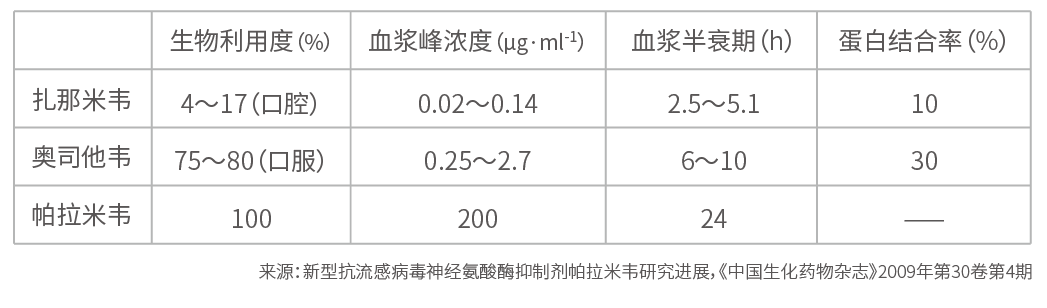 参考文献：
1、«新型抗流感病毒强效神经氨酸酶抑制剂帕拉米韦研究进展»，Chinese Journal of New Drugs 2013，22( 9)
2、«帕拉米韦治疗儿童疑似流感的疗效与安全性»，中国妇幼健康研究，２０１８年２月第２９卷第２期
三.有效性信息
四.创新性信息
否
否
3类
参考文献：
1、国外帕拉米韦注射液（20ml：0.2g）说明书
2、国内帕拉米韦注射液（20ml：0.2g）说明书
3、国内帕拉米韦氯化钠注射液（100ml：0.3g）说明书
五.公平性信息
所治疗疾病对公众健康的影响
符合“保基本”原则
弥补目录短板
临床管理难度低